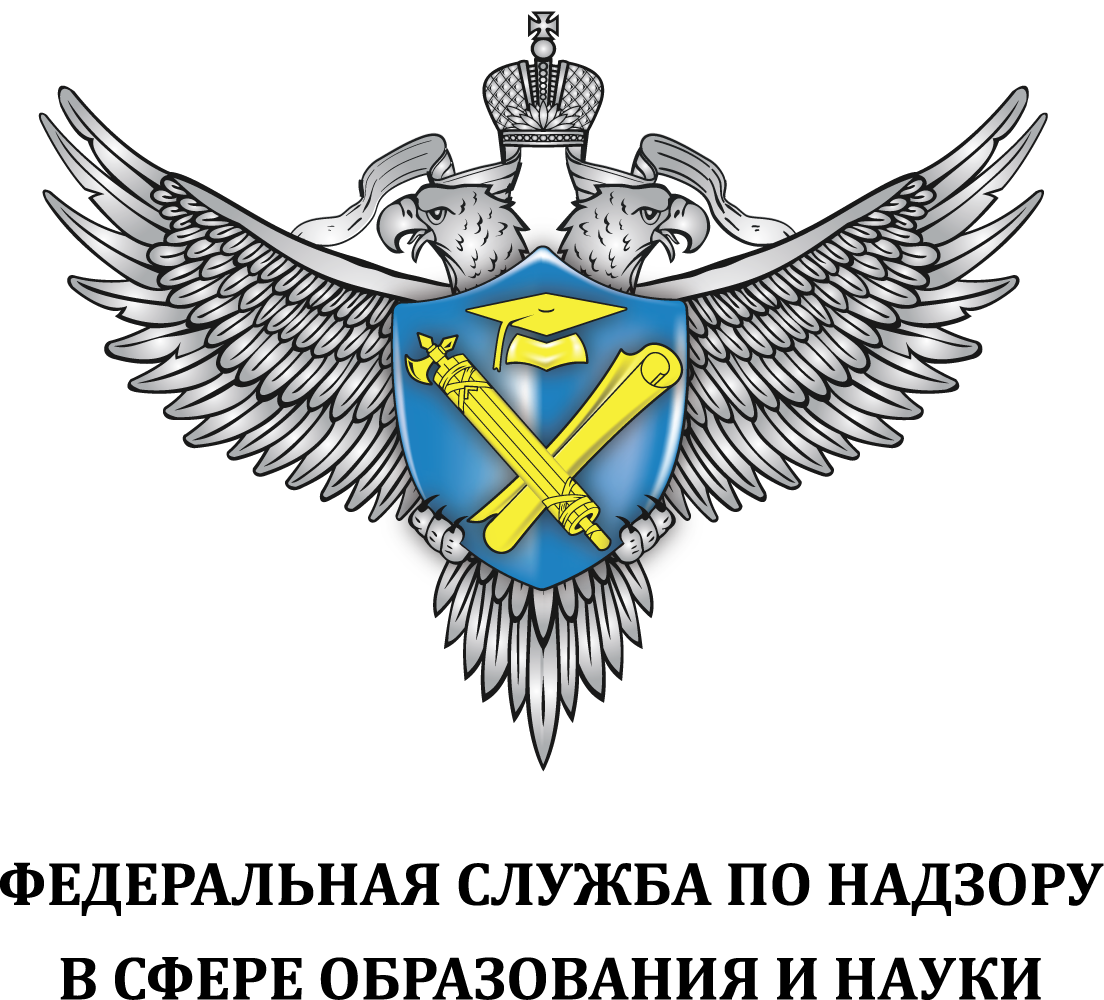 Организация проведения аккредитационного мониторинга 2023
ЕВГЕНИЯ НИКОЛАЕВНА ЕЛИСЕЕВА
Начальник Управления оценки качества образования и контроля (надзора) за деятельностью органов государственной власти субъектов Российской Федерации Федеральной службы по надзору в сфере образования и науки
Организация проведения аккредитационного мониторинга 2023
4
2
1
3
назначение/корректировка регионального координатора
приказом РОИВ
обеспечение:
- консультационной поддержки и контроля внесения сведений (школы, СПО)
- организационные вопросы (Вузы)
выверка перечня аккредитованных ОО
проведение регионального совещания с руководителями ОО
Региональный координатор должен быть уполномочен приказом РОИВ. *
Приказ должен быть направлен на адрес эл. почты Рособрнадзора: AM2023@obrnadzor.gov.ru в срок до: 13.09.2023 

ПЕРСОНАЛЬНАЯ ОТВЕТСТВЕННОСТЬ РЕГИОНАЛЬНОГО КООРДИНАТОРА ЗА ПРОВЕДЕНИЕ АККРЕДМОНИТОРИНГА В РЕГИОНЕ!
Региональный координатор + ОО:  выверить перечень ОО, ОП в информационной системе мониторинга, подлежащих аккредмониторингу
Консультирование любым доступным способом:
телефон 
электронная почта
Чат
ВКС
2
Региональные координаторы *
Руководители структурных подразделений - 47
Ответственные специалисты структурных подразделений
Курганская область
Ленинградская область
Магаданская область
Мурманская область
Новгородская область
Омская область
Пензенская область
Пермский край
Рязанская область
Самарская область
Смоленская область
Тверская область
Ульяновская область
Ярославская область
Еврейская автономная область
Ненецкий автономный округ
Ямало-Ненецкий автономный округ
г. Севастополь
Республика Адыгея
Республика Бурятия
Республика Алтай
Республика Дагестан
Республика Ингушетия
Республика Карелия
Республика Марий Эл
Республика Мордовия
Республика Саха (Якутия)
Республика Северная Осетия
Республика Хакасия
Амурская область
Архангельская область
Брянская область
Владимирская область
Вологодская область
Воронежская область
Калужская область
Планы-графики проведения аккредитационного мониторинга 2023 и ВКС с региональными координаторами
Предоставление региональным координаторам доступа в личные кабинеты системы мониторинга – 14.09
Письмо Рособрнадзора от 08.09.2023 № 06-284
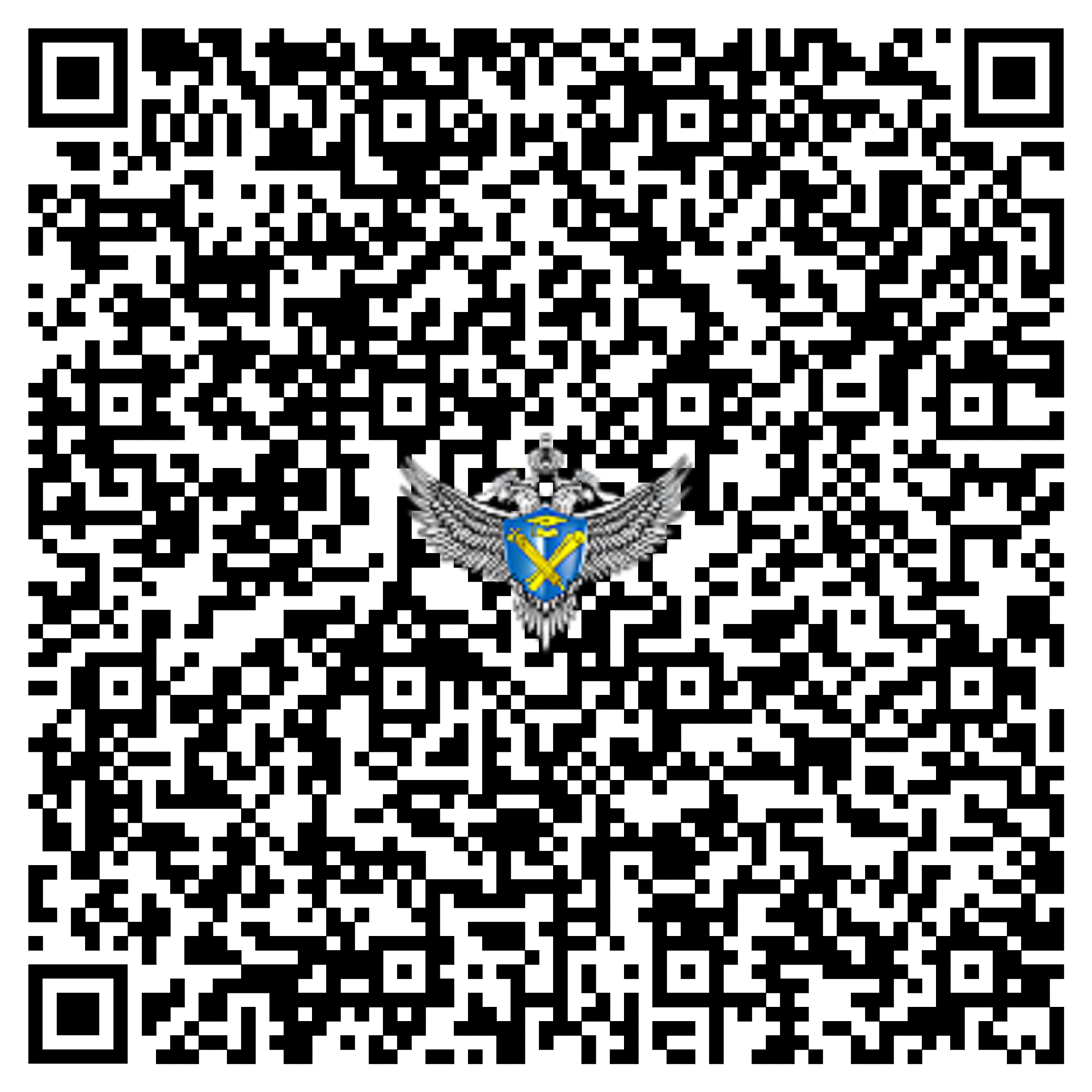 КООРДИНАЦИЯ ПРОВЕДЕНИЯ АККРЕДИТАЦИОННОГО МОНИТОРИНГА
Школа, СПО
Управление оценки качества образования и контроля (надзора) за деятельностью органов государственной власти субъектов Российской Федерации
Управление государственных услуг и цифровой трансформации
Методологическая поддержка
Кулиев Натик Адалатович
(495) 608-61-21 доб. 1306,
 kuliev@obrnadzor.gov.ru
Аверин Дмитрий Михайлович
(495) 608-61-21 доб.1138 
averin@obrnadzor.gov.ru
*
Региональный координатор
Техническая поддержка
Информирование о предстоящий мероприятиях, сроках внесения сведений, (за неделю до начала/окончания, в день проведения)
*
Методологическая поддержка по вопросам проведения аккредмониторинга по общеобразовательным программам и СПО
Методологическая поддержка по вопросам проведения аккредмониторинга по ОП высшего образования
Перед обращением ознакомиться с информационными материалами и ответами на типовые вопросы

Способы обращения: 
чат
эл. почта: АМ2023@obrnadzor.gov.ru 
телефон: +7(495) 608-76-35 доб.1088
ВУЗы
5